Development Approvals
Challenges and Solutions
CHA Housing Forum 
November 2, 2023
2
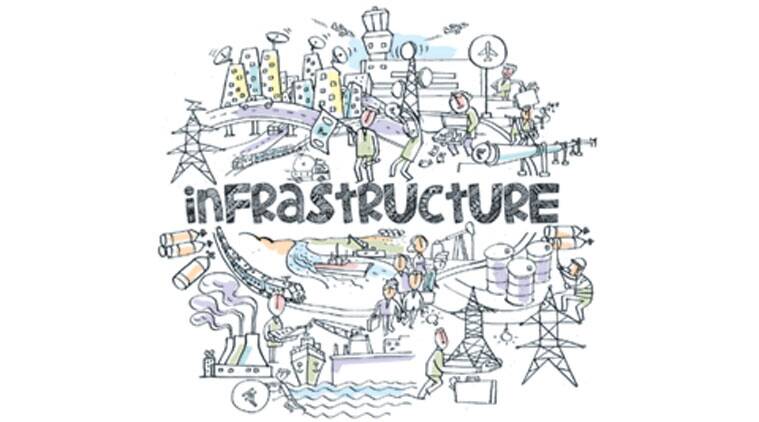 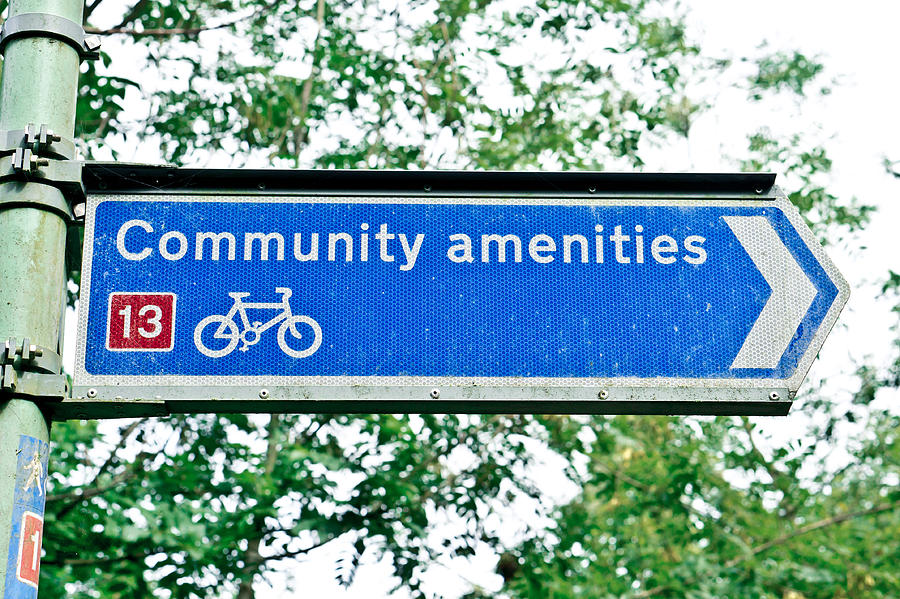 3
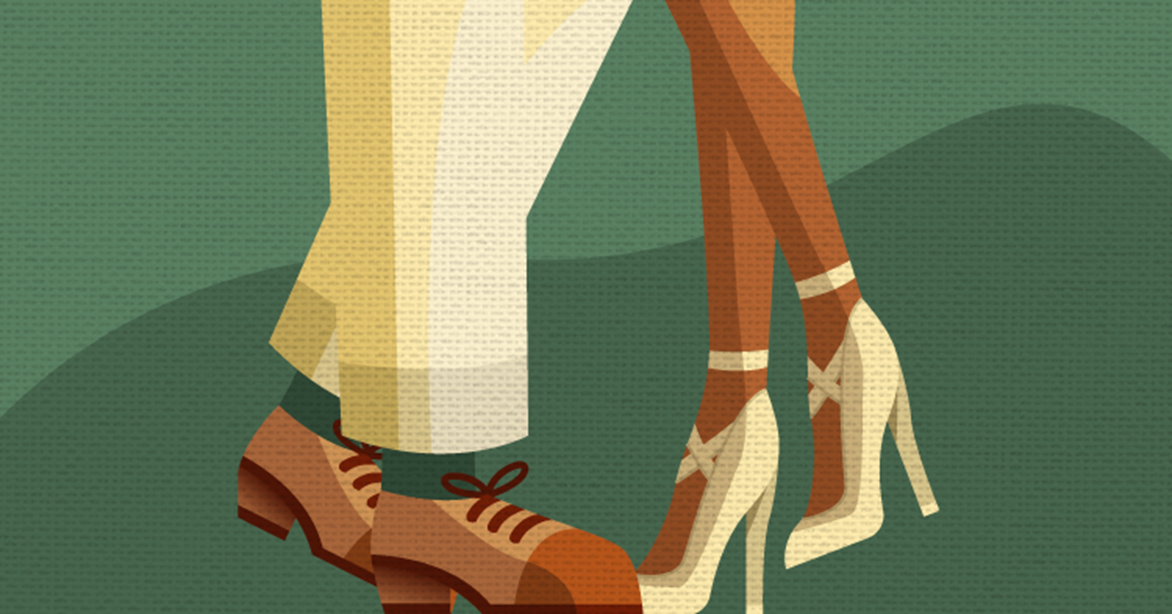 4
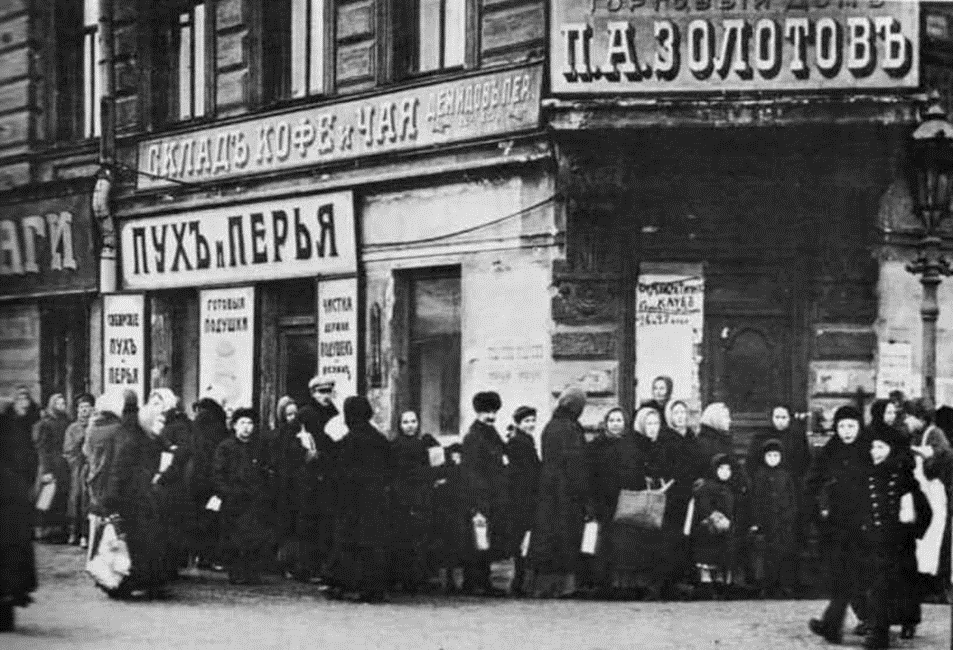 5
Solutions:
Better Urban Finance Tools
Expand DCC powers to fund community amenities and full cost of off-site infrastructure
Establish a community-wide funding source for affordable housing
Replace negotiation with density bonus zones
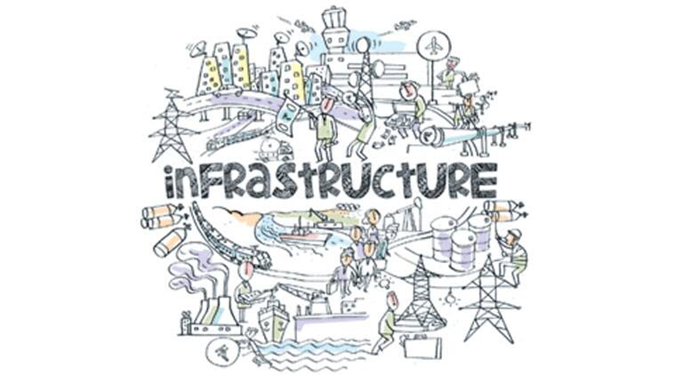 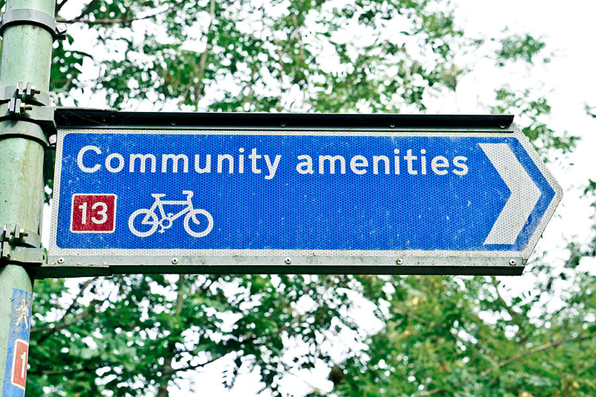 6
2.    Triage applications at early stage for completeness and complexity
Identify deficiencies early in the process
Different process for minor and major amendments
Fast denials for non-compliant proposals
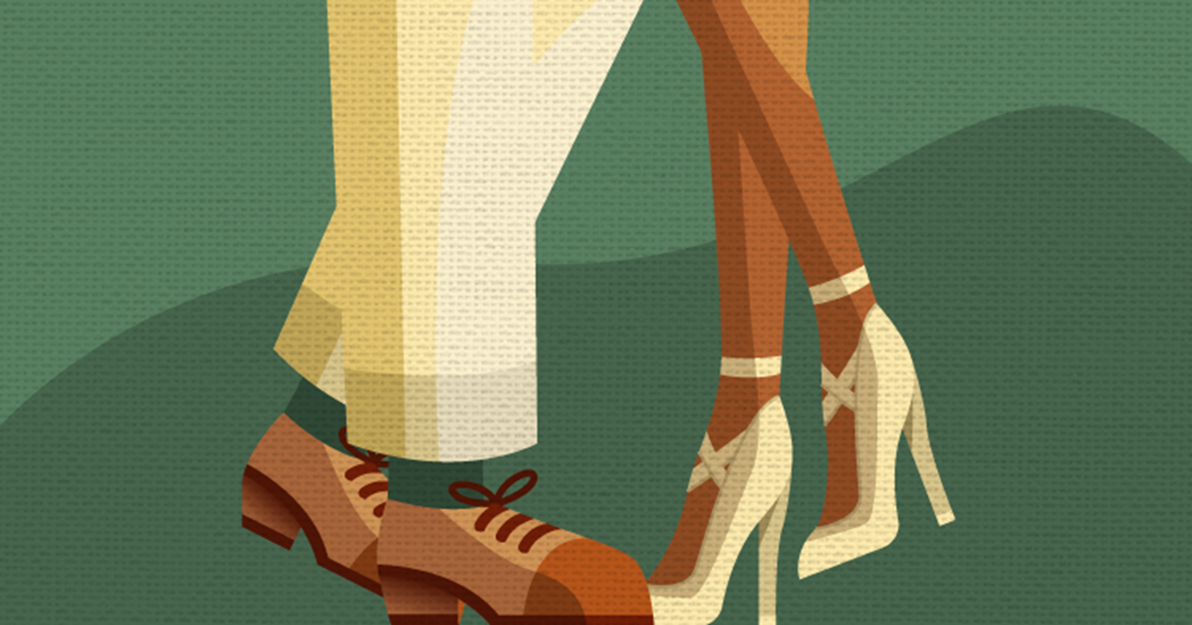 7
3.  Improved resourcing
Invest in staff recruitment, training and retention
Application fees that better match application processing costs
Staff levels adequate for application volume
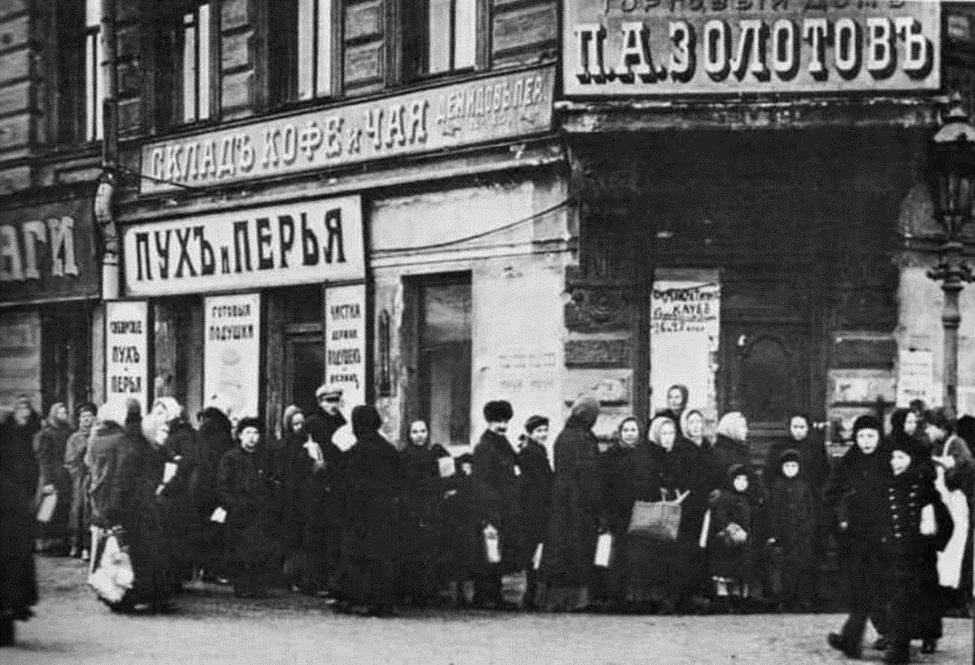 8
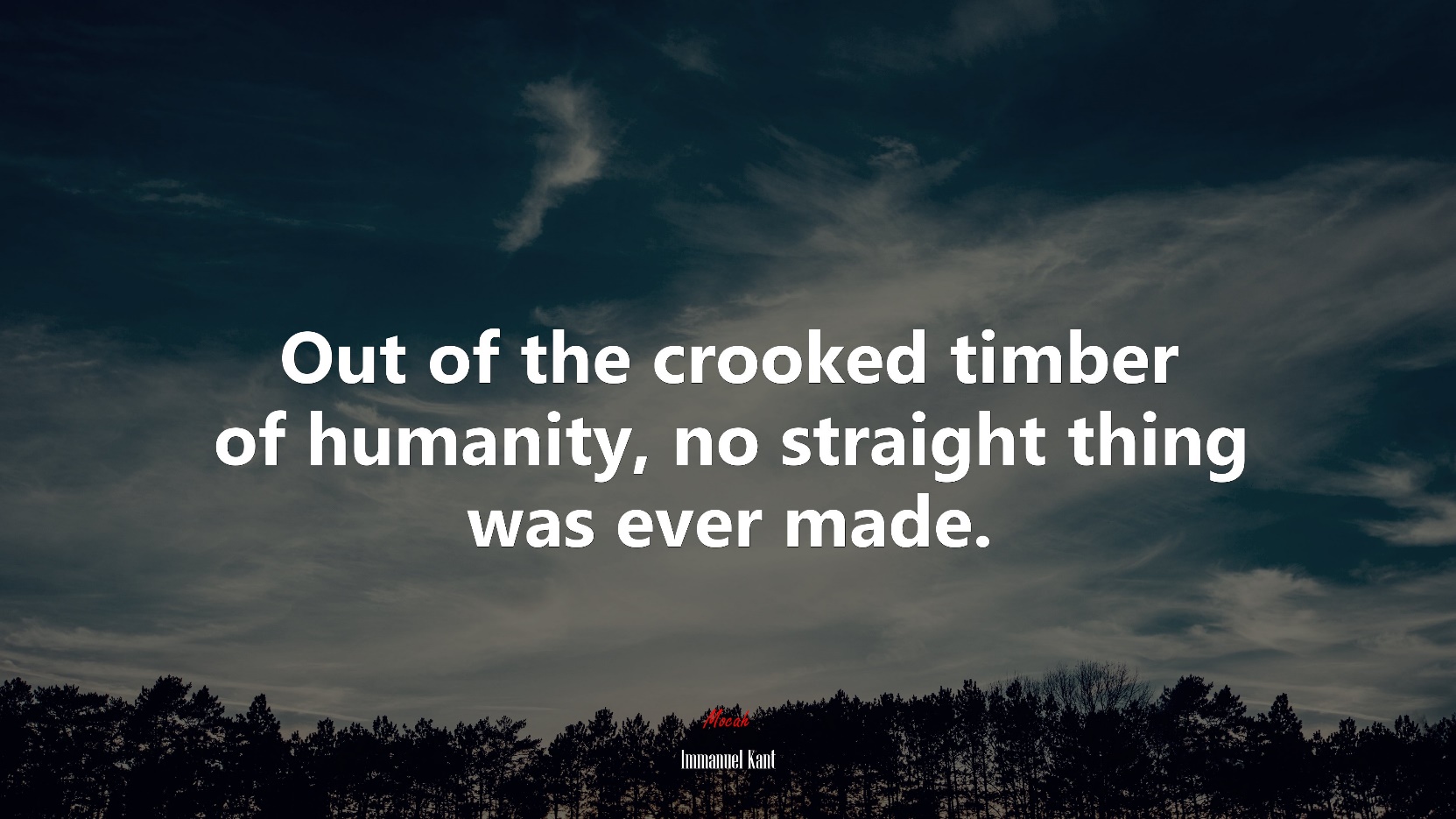 [Speaker Notes: This is a quote from the German philosopher Immanuel Kant that I believe is very applicable to

OUT OF THE CROOKED TIMBER OF HUMANITY, NO STAIGHT THING WAS EVER MADE.

No matter how linear and clearly set out a process is, once you add the human element to the process, it tends to become more tangled and messy. 

So while we can improve development approval processes, we are always going to have the unpredictable human element to deal with.]